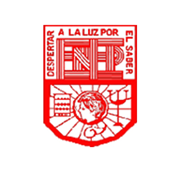 ESCUELA NORMAL DE EDUACIÓN PREESCOLAR
Licenciatura en Educación Preescolar
CICLO ESCOLAR
2020 - 2021CURSO: Filosofía de la educación CUARTO SEMESTRE
DOCENTE: Carlos Armando Balderas Valdés
 UNIDAD 2: La educación como agente de cambio social o la transformación personal.
Propósito: Que los estudiantes indaguen críticamente sobre distintas perspectivas filosóficas que arrojan luz a los principales conceptos y actividades constitutivas de la labor pedagógica, reflexionen sobre el tema como el sentido de la educación, el papel que juega el conocimiento del dentro de la educación y la relación que existe entre la labor del educador y el tipo de sociedad que se desea tener.
Alumna: Danna Sophia Rangel Ibarra
Trabajo a desarrollar: Mapa conceptual  
 
Saltillo, Coahuila
Dewey esta convencido de que “la escuela cumple un papel importante en la producción del cambio social”
John Dewey nunca dejo de apasionarle la reflexión sobre el papel importante de la educación como factor y agente de cambio.
Dewey capta que existe un juego en el que participan los que critican a la escuela por que esta no orienta los cambios sociales
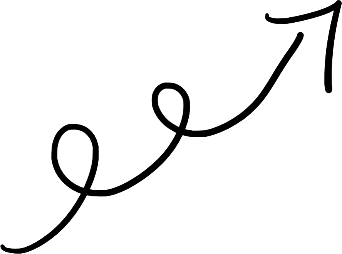 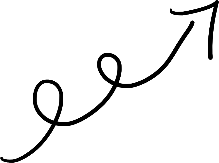 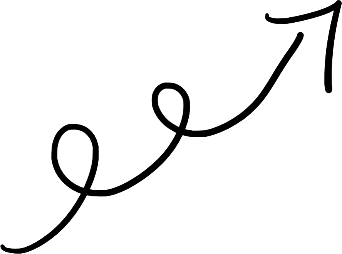 La educación como agente de cambio social en John Dewey
Educación y cambio social: Expresaba su intención de formular un factor condicionante de que la escuela es parte activa en la configuración de un nuevo orden
La escuela debe ejercer discriminación entre las fuerzas sociales que actúan en su seno y organizarlas en dirección determinada.
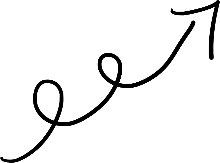 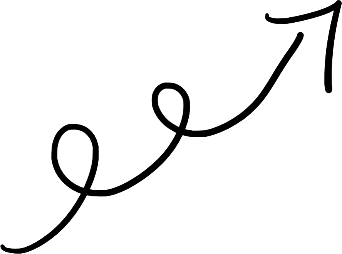 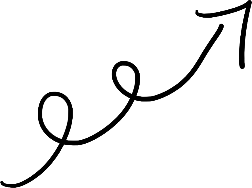 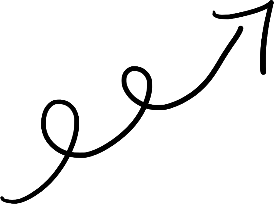 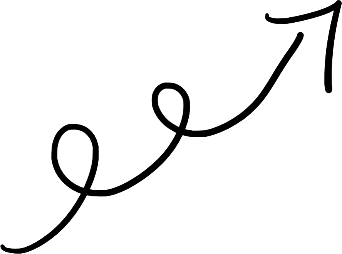 La supuesta neutralidad de la escuela es reconocida y refutada por Dewey cuando aclara que se acentúa por que es sutil e indirecto
La institución escolar debe tener derroteros a seguir, determinar que fuerzas sociales, económicas, políticas y religiosas, se relacionan con sus objetivos y métodos.
La escuela juega un papel importante en el cambio social
Para Dewey lo que ayudaría a resolver el problema de la educación en relación con el cambio social coincide con averiguar el significado de democracia
Dewey sabe que tales inferencias tienen su apoyo en la consideración generalizada de que la clase dominante ejerce poder sobre la sociedad.
Un tipo particular de pragmatismo consecuente tiene su expresión en que tal ideal de democracia tendrían su aplicación en la acción vital
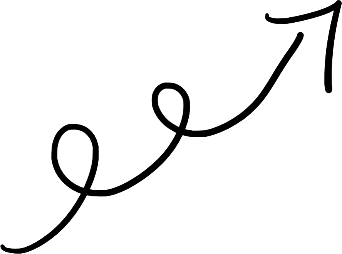 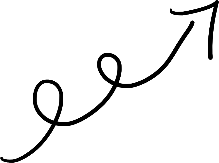 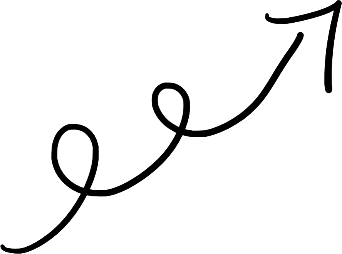 La educación como agente de cambio social en John Dewey
Dewey esta consciente de que la escuela sola no puede producir los grandes cambios que de ella se espera.
1888: Henry Carter Adams
1891: Propuestas sobre socialización
1894: Escuela pragmatista de Chicago 
1904: Renuncia
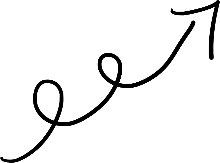 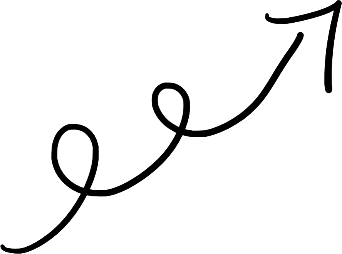 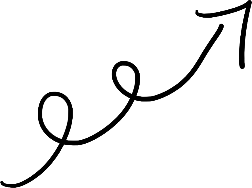 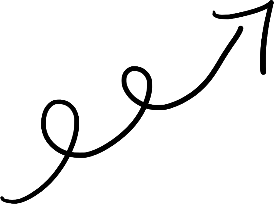 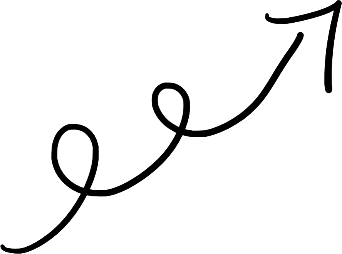 La idea es que cualquier cambio social se relacione  intrínsecamente con un cambio real con los agentes que lo auspician, sean ellos cuales fueron
1905: Sindicato de profesores.
1906: Albergue a Máximo Gorki 
1914: Defiende derecho de conciencia
1919: Profesor de Japón y China
1921: Movimientos que defienden libertades civiles.
1930: Publicación de libros.
Referencias: Eleucilio Niebles Reales La educación como agente del cambio social en John Dewey Historia Caribe, núm. 10, 2005, pp. 25-33, Universidad del Atlántico Colombia